Fig. 1. Receiver-operating characteristic curves for the RBANS EI and RBANS ES.
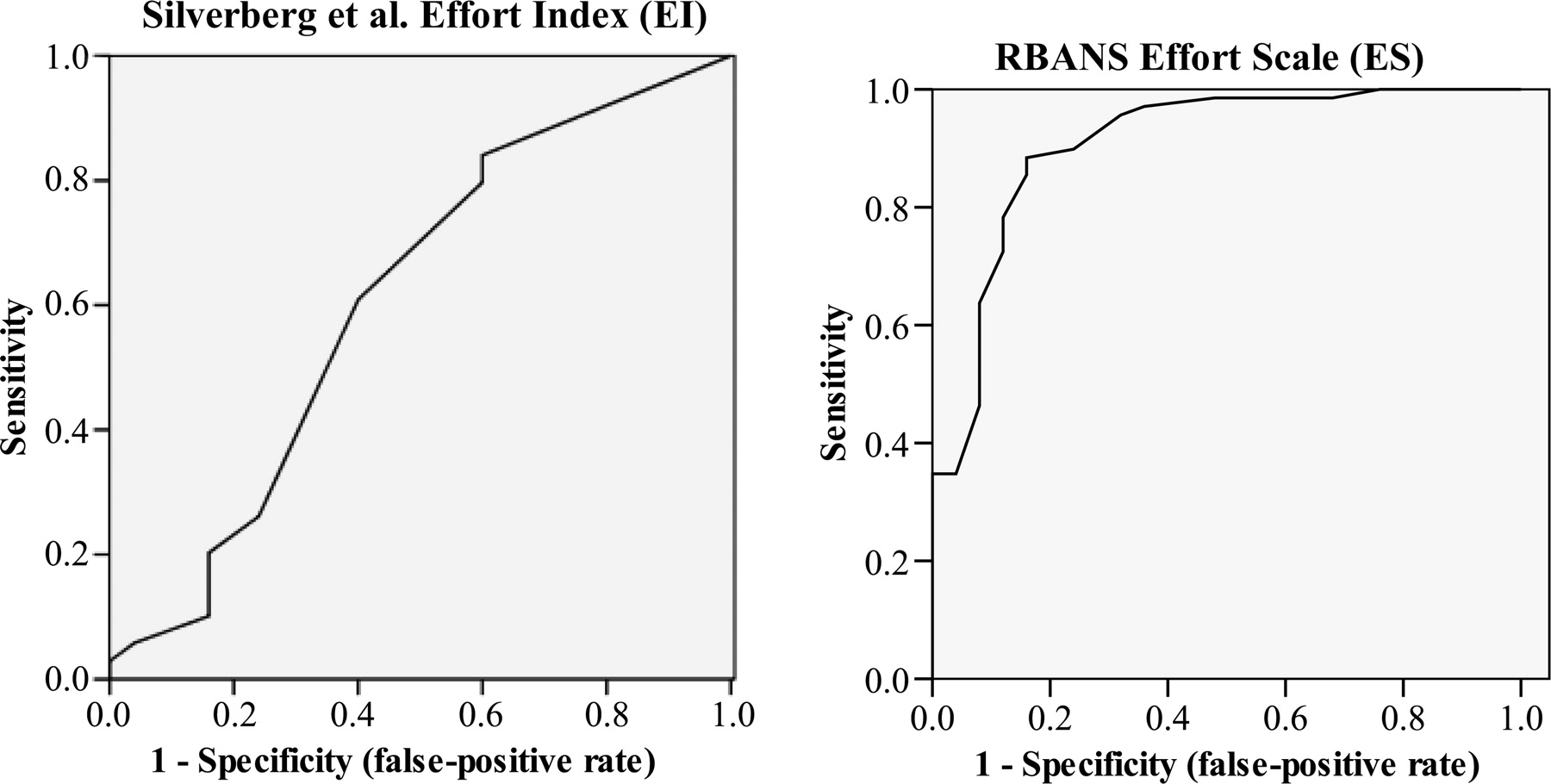 Arch Clin Neuropsychol, Volume 27, Issue 2, March 2012, Pages 190–195, https://doi.org/10.1093/arclin/acr119
The content of this slide may be subject to copyright: please see the slide notes for details.
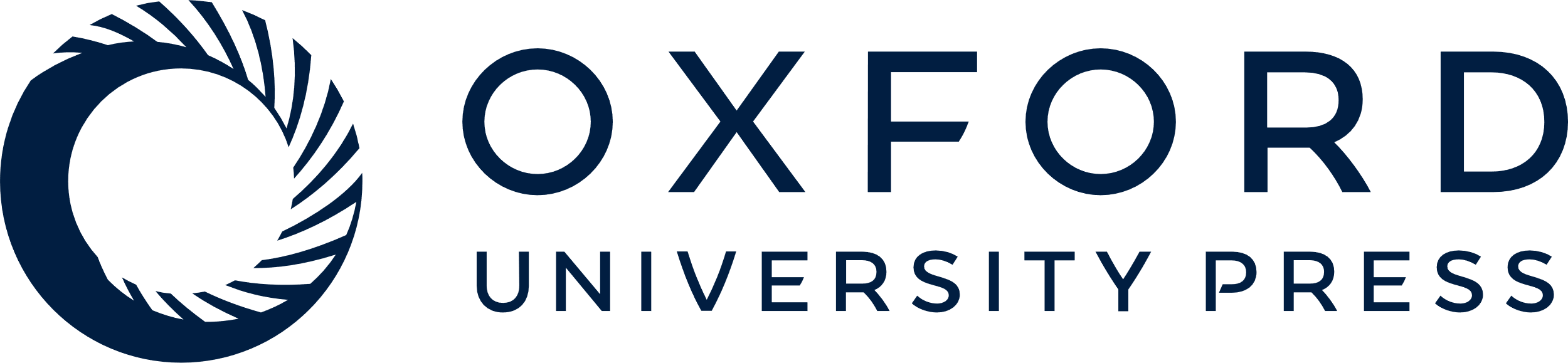 [Speaker Notes: Fig. 1. Receiver-operating characteristic curves for the RBANS EI and RBANS ES.


Unless provided in the caption above, the following copyright applies to the content of this slide: © The Author 2012. Published by Oxford University Press. All rights reserved. For permissions, please e-mail: journals.permissions@oup.com.]
Fig. 2. Frequency distributions for the RBANS EI and RBANS ES.
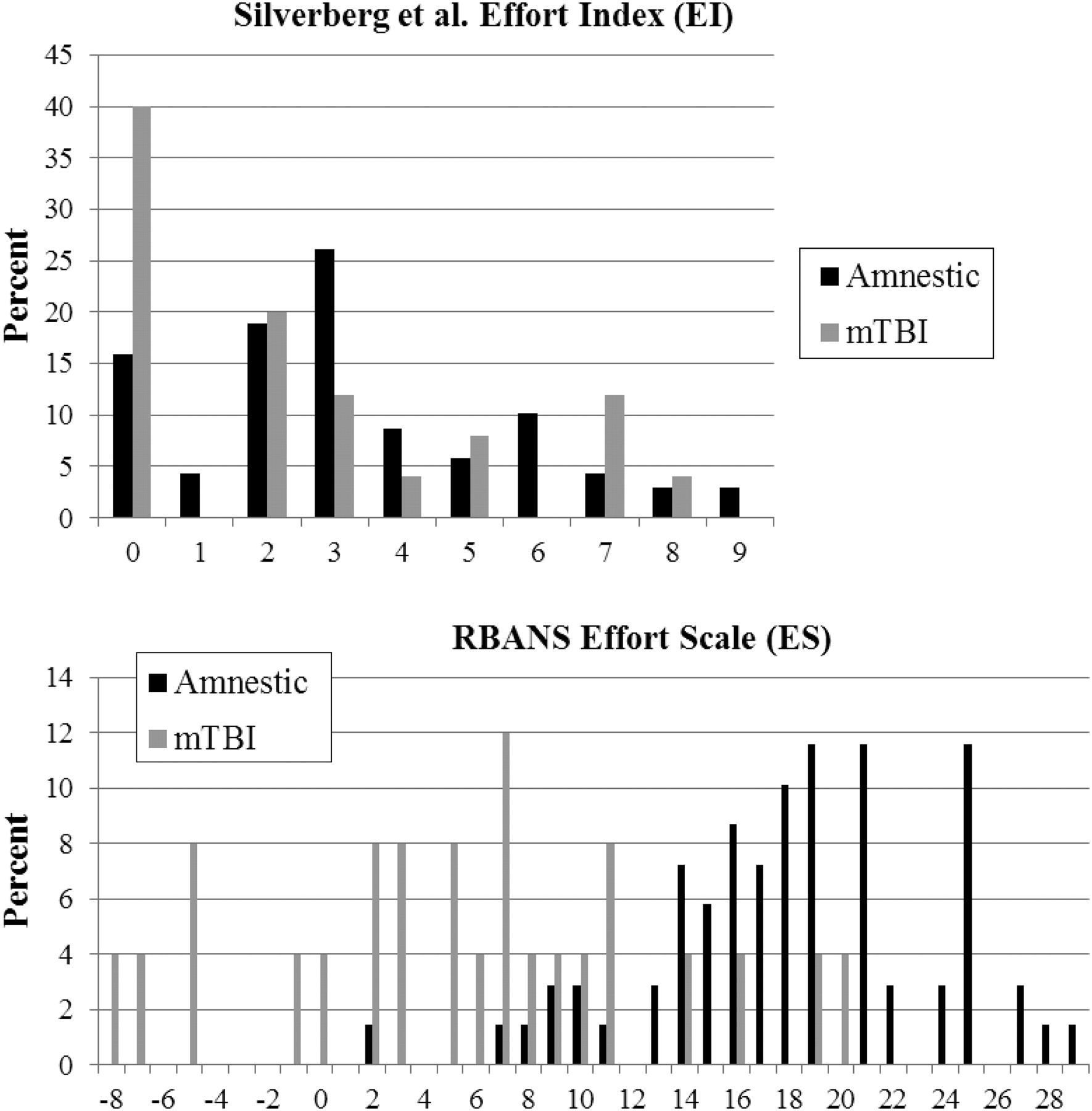 Arch Clin Neuropsychol, Volume 27, Issue 2, March 2012, Pages 190–195, https://doi.org/10.1093/arclin/acr119
The content of this slide may be subject to copyright: please see the slide notes for details.
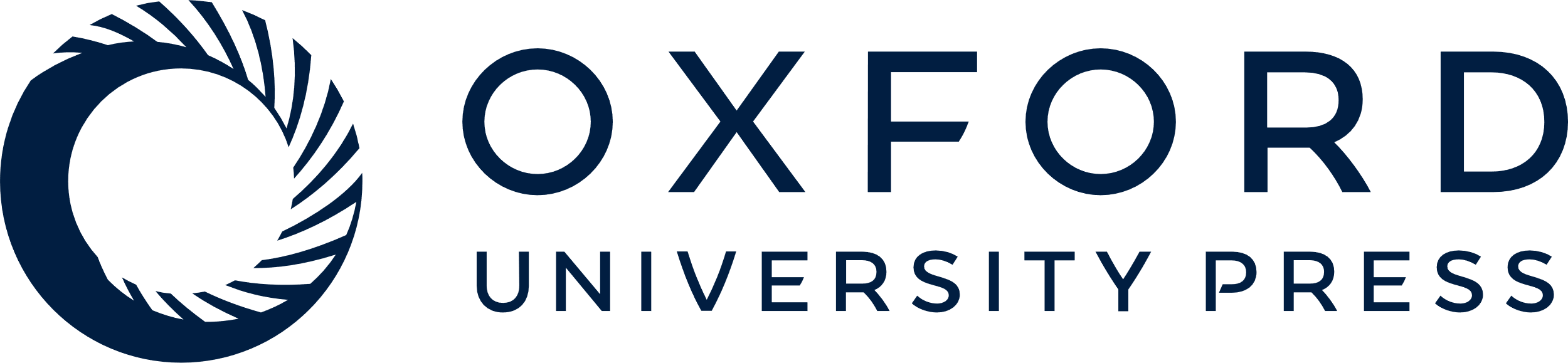 [Speaker Notes: Fig. 2. Frequency distributions for the RBANS EI and RBANS ES.


Unless provided in the caption above, the following copyright applies to the content of this slide: © The Author 2012. Published by Oxford University Press. All rights reserved. For permissions, please e-mail: journals.permissions@oup.com.]